Leadership
John Collins
What is Leadership
The ability to create a strategic vision and motivate a group or organization to unite and successfully maximize their efforts towards the achievement common goal or cause.

Requires a blend of different styles, characteristics, competencies, and skills

Management is not the same as Leadership
Importance of Leadership
In the absence of leadership it is difficult to coordinate the efforts of individuals
Few great accomplishments are based solely on a single person

Personally proficiency in leading others is necessary to achieve my goals
Near term goal to become General Manager
Long term goal to become business owner or president of a small business.

Successful investments enable early retirement
Give back to the community 
E.g.  being on boards of non profits or charities.
Leadership Competencies
Strategic Planning
Business Acumen
Decision Making
Drive for Results
Managing and Measuring Work
Dealing with Ambiguity
Organizational Agility
Developing Reports
Motivating Others
Sizing up People
Learn on the Fly
Integrity and Trust
Interpersonal Savvy
Managerial Courage
Keeping current with technological trends
Four Types of leaders
Mode one: Technical Leaders are old-school command-and-control managers. They’re uncomfortable with uncertainty.
Mode two: Cooperative Leaders foster teamwork and collaboration.
Mode three: Collaborative Leaders embrace conflict, risk and failure.
Mode four: Generative leaders are quick to learn new ways of thinking and just as quick to discard old ways of behaving.
Generative Leaders
Identify the type of problem 
Know when it’s time to learn and when it’s time to decide
Remain flexible about how goals are achieved 
Behave with emotional intelligence 
Look for diversity 
Learn constantly 
Seek uncertainty and ambiguity, and rewards will follow
Know how to solve all types of problems 
Listen and talk like a generative leader 
Pull, don’t push 
Dump the rules that no longer apply
7 Transformations of Ldrs
Level 5 Leadership
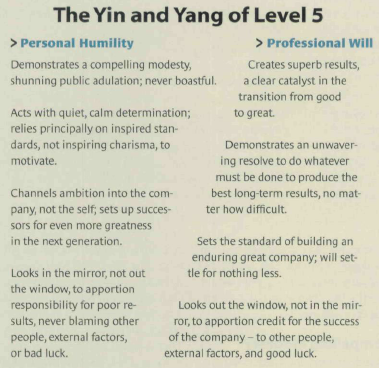 The Work of Leadership
Adaptive work is required when a company’s deeply held beliefs are challenged, and when values that made them successful become less relevant

Get on the Balcony
Identify the adaptive challenge
Regulate distress
Maintain disciplined attention
Give the work back to people
Protect the voices of leadership from below
Exercise #1
Objective: Reflect on how someone who has positively influenced your life and the lives of the team and using that insight to adopt those best practices into your management style
In a small group, share a story about an individual you consider being a high-performing leader.  Think about the characteristics, behaviors, attitudes and values you admire the most.
How have you changed your leadership style as a result of that leader’s influence?
Have someone in your group capture a few of the common themes. 
You have 10 minutes to complete this exercise.
Exercise #2
Objective: Taking a step back and gaining a broader self awareness of how others might perceive your leadership style.
Think about, and take notes on how someone who has worked with or for you might describe your leadership style to others. 
Most people are their own worst critics. It’s natural to think first about the things we would like to improve. 
Self-reflection is a useful exercise for adjusting our realities. Whether you find strengths or weaknesses, it’s good to periodically make sure that the expectations you have for others are those that you demonstrate yourself.
Exercise #3
Objective: Powerfully demonstrate the importance of interpersonal and leadership skills in all management and supervisory positions

Get a group of managers together. Ask them each to privately list 10 things that make them good at their jobs—qualities they have or things they know. When they are finished open the discussion by recording their answers on a whiteboard or flipchart in two categories:  
Technical skills they possess (if they are engineers, anything related to engineering knowledge; if they are insurance managers, anything related to insurance knowledge, etc.) 
Skills related to dealing with people (good communicator, approachable, positive attitude, democratic, etc.)